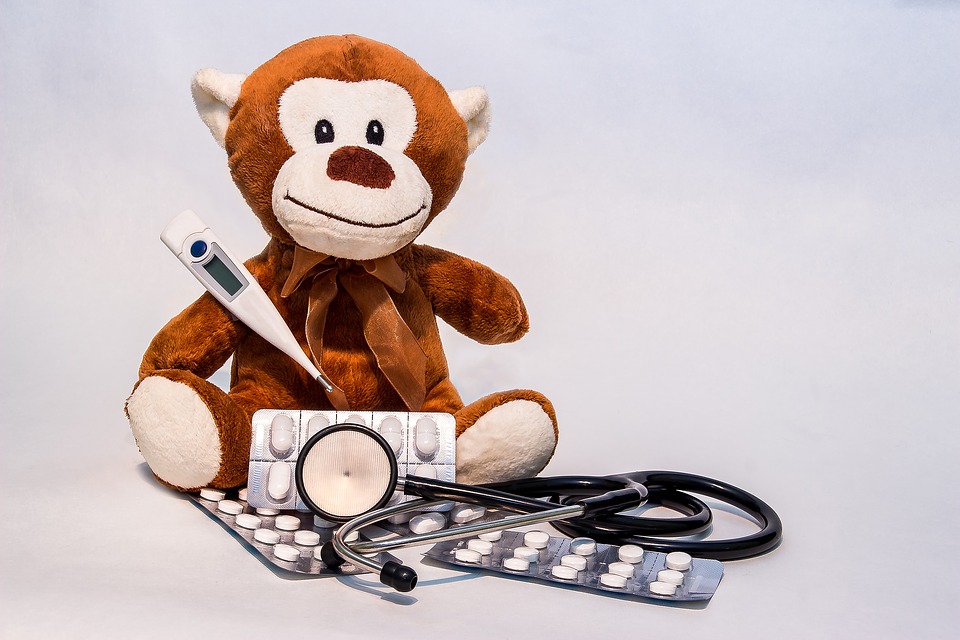 ziektebeelden
W18mz/pw
inhoud
Bijsluiter
Werking medicijnen en combineren
Bijwerkingen en neveneffecten
Bewaren
Opdrachten
Bespreken opdrachten
Eindopdracht

Vandaag: paragraaf 11.3
Foldertje
Verplicht, vaak ook op internet te vinden
Hierin lees je o.a.: naam, dosis, werkzame stof, wanneer gebruiken, waarschuwingen, bijwerkingen etc.
Bijsluiter doornemen met cliënt
bijsluiter
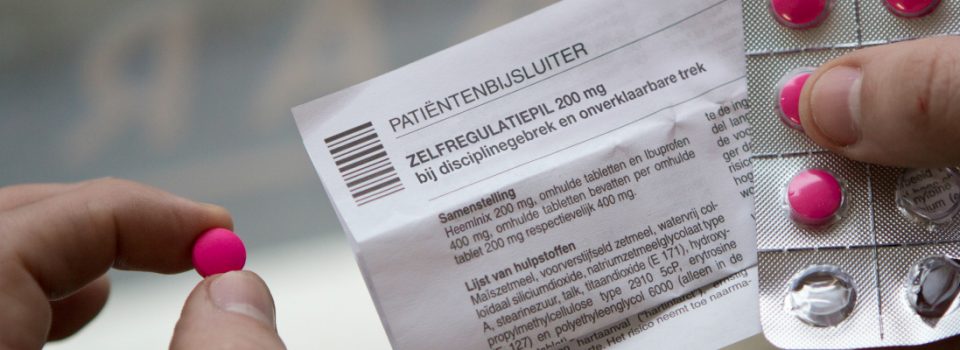 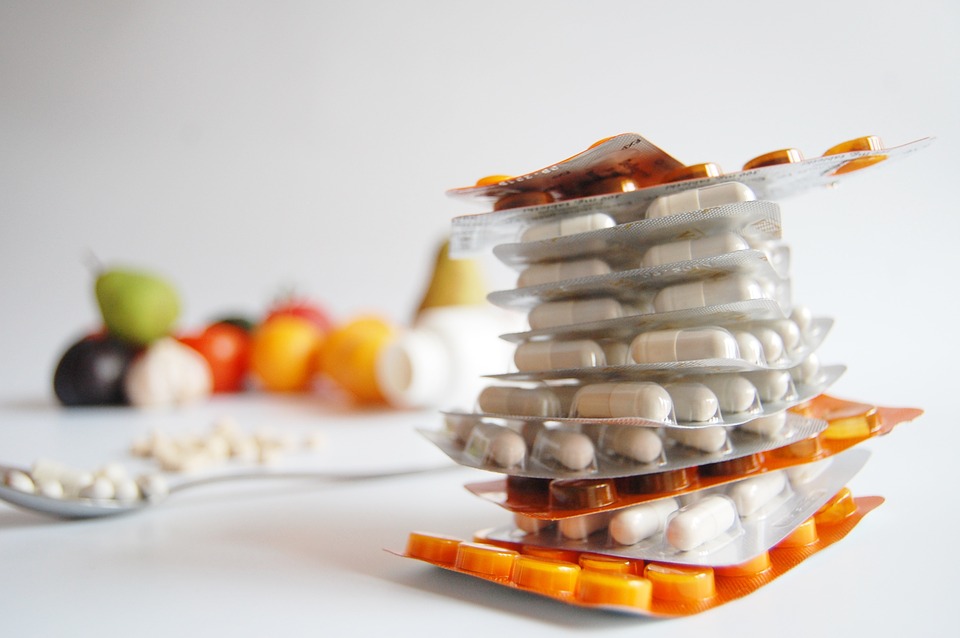 Werking medicijnen en combineren
Iedereen reageert anders op medicijnen
Inregelen: lagere dosis langzaam verhogen, daarna definitieve dosis vaststellen
Niet zomaar stoppen, afbouwen
Antibiotica afmaken

Niet alles kan gecombineerd
Versterken of verzwakken
Zie bijsluiter of vraag arts/apotheker
Bijwerkingen en neveneffecten
Kan optreden bij gebruik van medicijn
Ongewenst/onprettig
Soms geen last, verdwijnt na een tijdje weer
Zie bijsluiter of vraag arts/apotheker
Allergische reactie: flauwvallen, ademnood, huiduitslag etc.

Overige neveneffecten: resistentie, vergiftiging, gewenning, verslaving
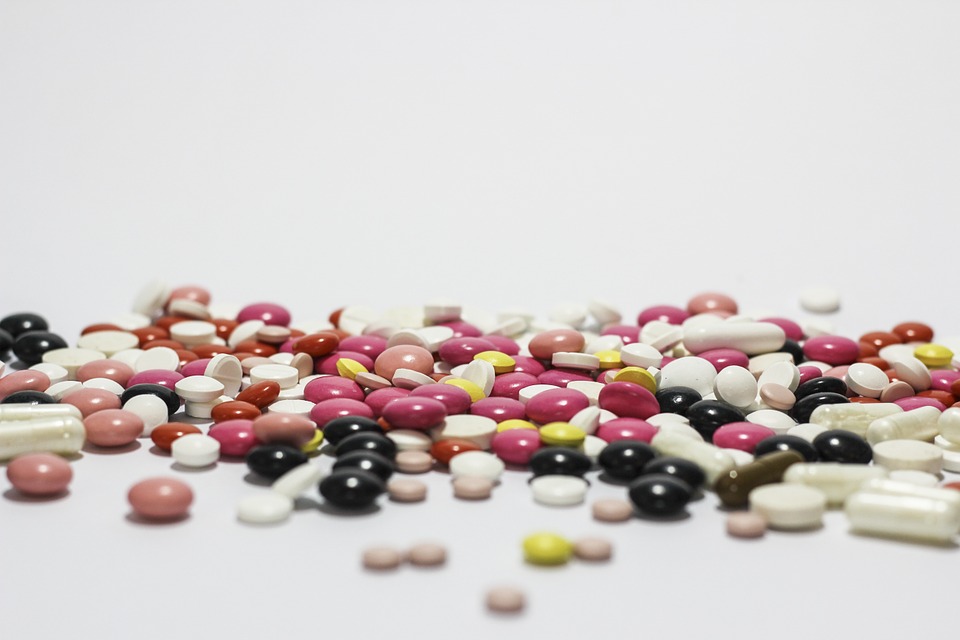 bewaren
Bewaarcondities: omstandigheden waaronder je het medicijn moet bewaren
Zie etiket of bijsluiter
Algemene bewaarcondities: kamertemperatuur, niet in zonlicht, afgesloten, buiten bereik van kinderen
Gekoeld bewaren (koelkast)
Instelling: aanvullende bewaarcondities zoals afgesloten ruimte, zie medicatiebeleid
Bewaartermijn: houdbaarheidsdatum
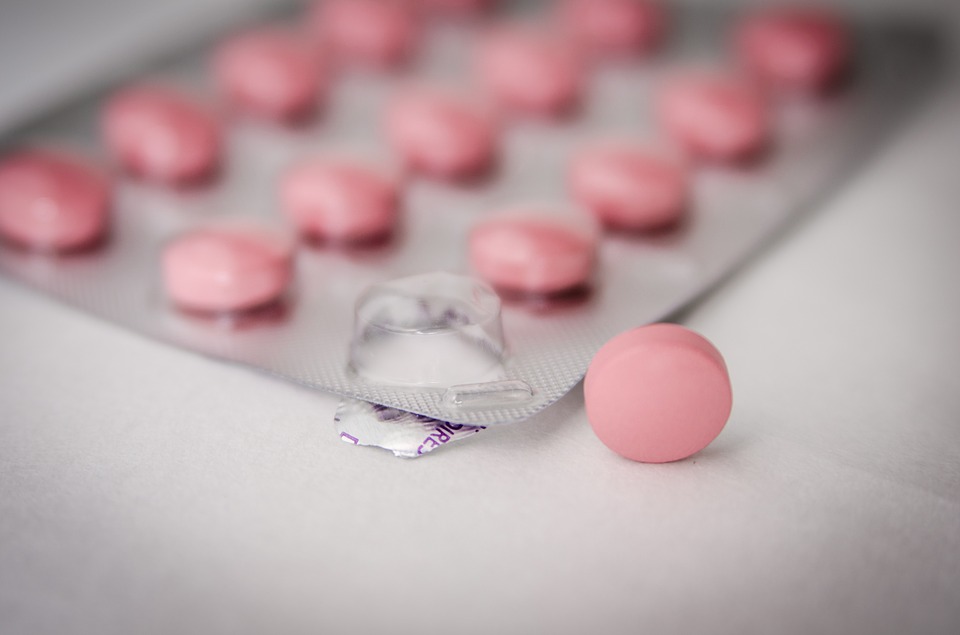 opdrachten
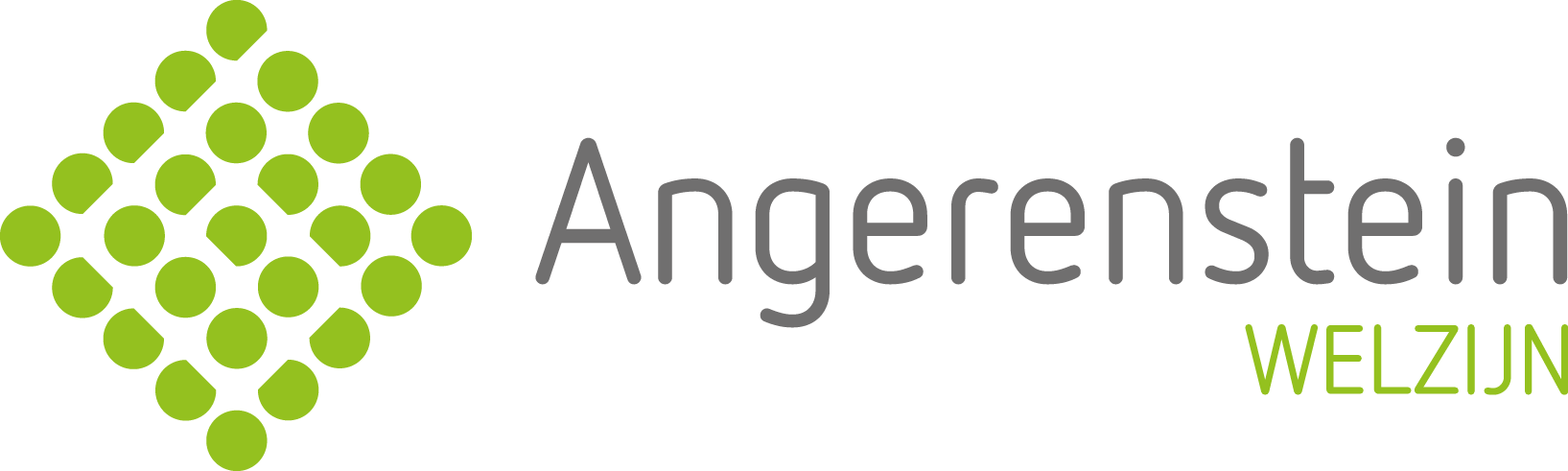 Angerenstein VW thema 11
Maken opdracht 6
Mag individueel/samen

Bespreken opdrachten (3, 4 en 6)
Beoordelingsformulier 
Werken aan eindopdracht
Bedankt voor jullie aandacht!
Tot de volgende keer 